Chuck Berry
King of Rock ’n’ Roll
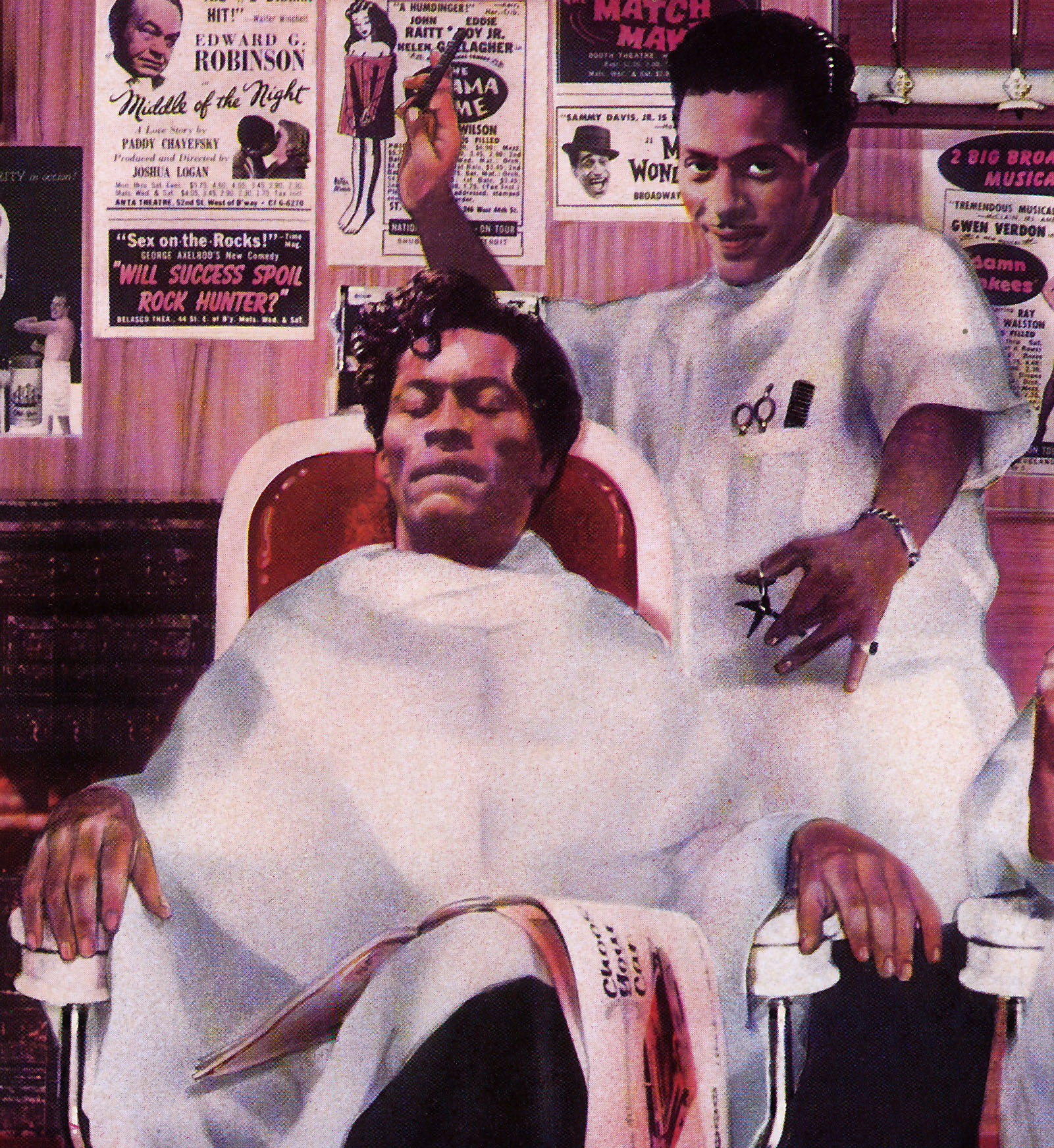 Chuck (Charles Edward Anderson) Berry 1926-2017
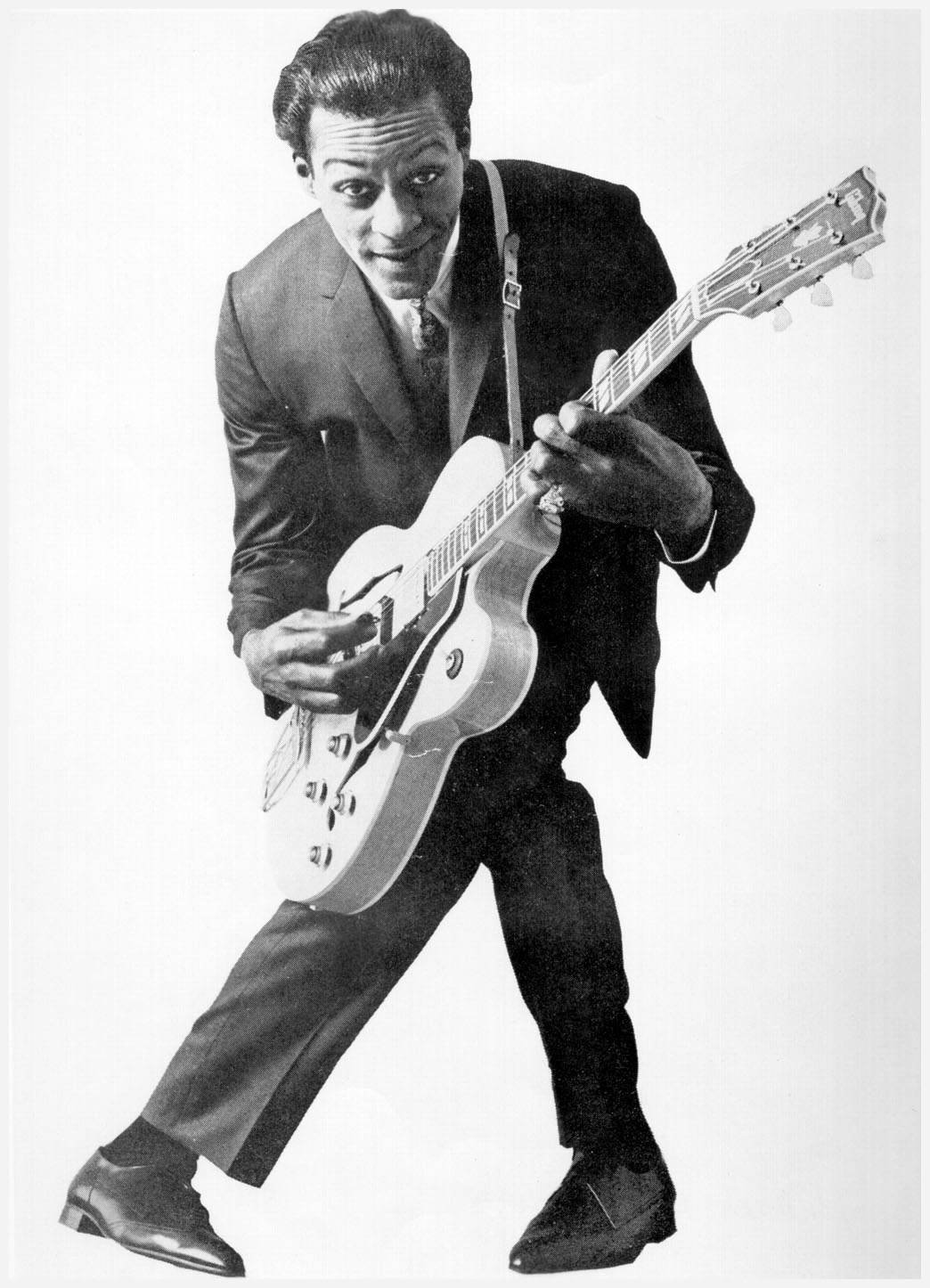 Grew up in St. Louis
Solid background in R&B, though familiar with many styles
Popular club act in St. Louis playing R&B versions of Western swing hits
Audition for Chess Records: Maybellene
Alters rhythmic approach of folk song “Ida Red”
Eight beat and accented backbeat and lyrics re-written
Maybellene, why can't you be true
Oh Maybellene, why can't you be true
You've started back doin' the things you used to do
As I was motivatin' over the hill
I saw Maybellene in a Coup de Ville
A Cadillac arollin' on the open road
Nothin' will outrun my V8 Ford
The Cadillac doin' about ninety-five
Bumper to bumper, rollin' side by side
Maybellene
Why can't you be true
Oh Maybellene, why can't you be true
You've started back doin' the things you used to do
The Cadillac pulled up ahead of the Ford
The Ford got hot and wouldn't do no more
It then got cloudy and started to rain
I honked my horn for a passin' lane
The rainwater blowin' all under my hood
I knew that I was doin' my motor good
Maybellene
Why can't you be true . . . .
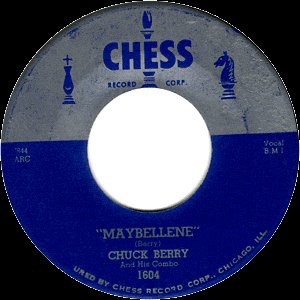 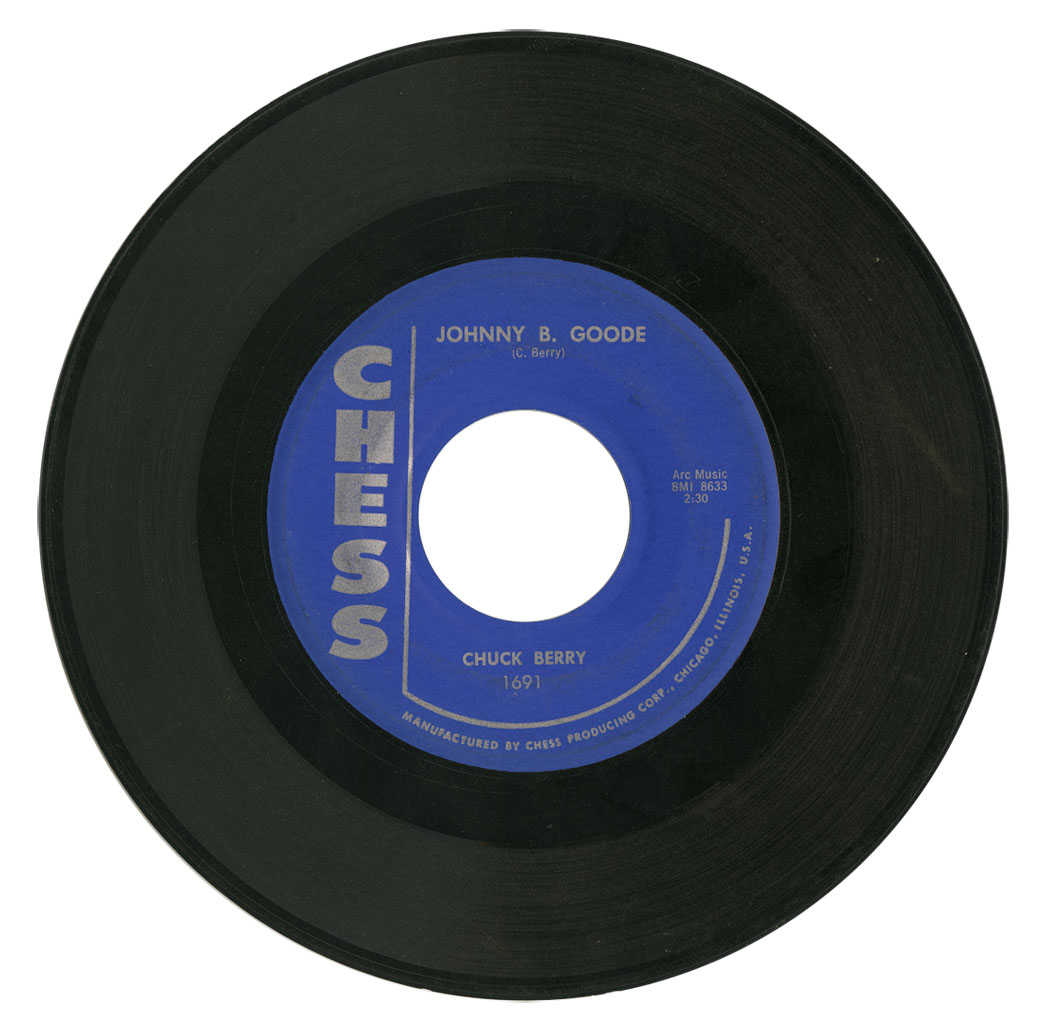 Johnny B. Goode
From country music
crisp, exact timekeeping & vocal style
From pop music
storytelling lyrics & verse and refrain form
From R&B
Refrain a 12-bar blues with walking bass line
one chord
Guitar style call and response, double-note style
Berry acknowledged that the song is partly autobiographical: the original lyrics referred to Johnny as a "colored boy”, changed to "country boy" to ensure radio play.  
Berry was born at 2520 Goode Avenue in St. Louis.
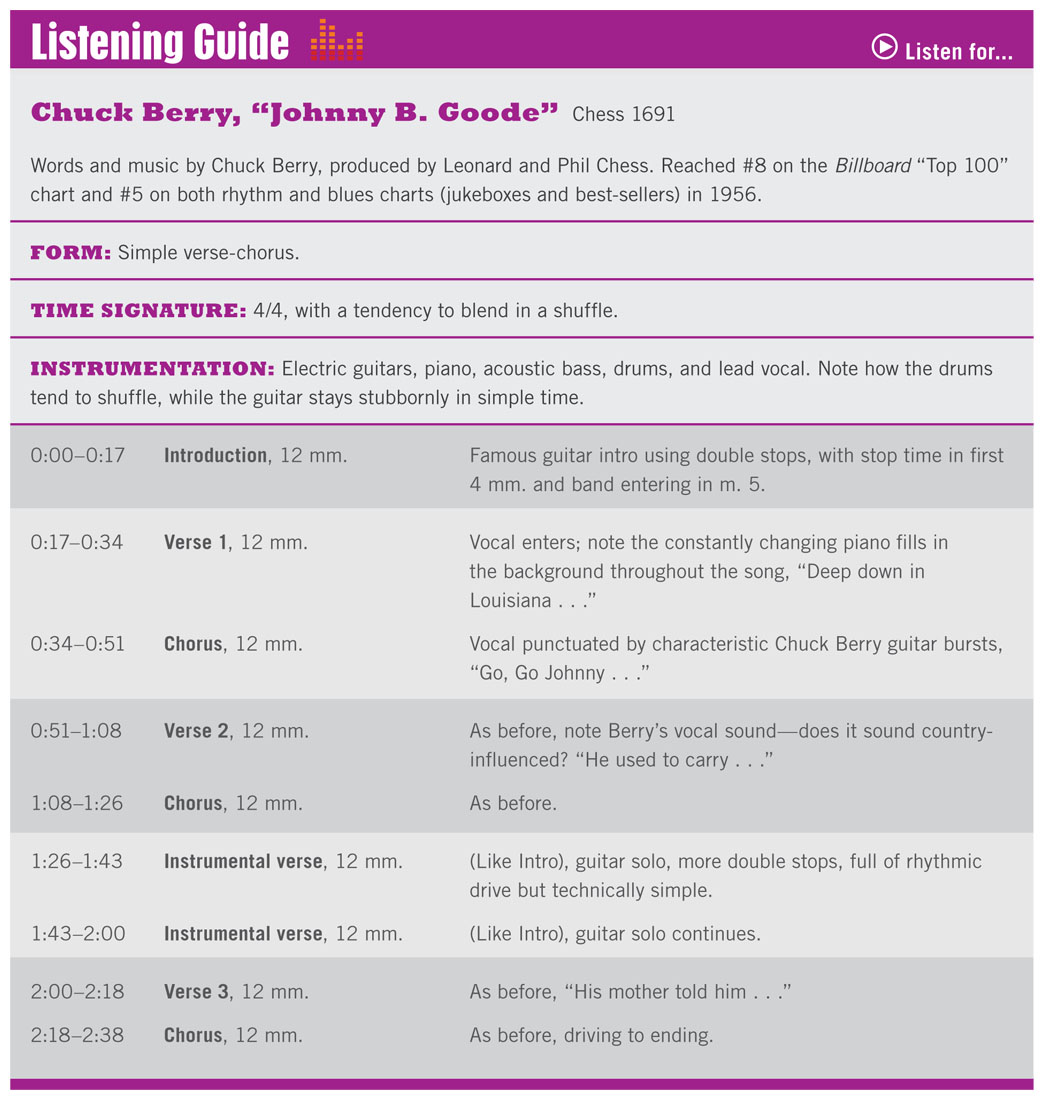 Fats Domino
The New Orleans Sound
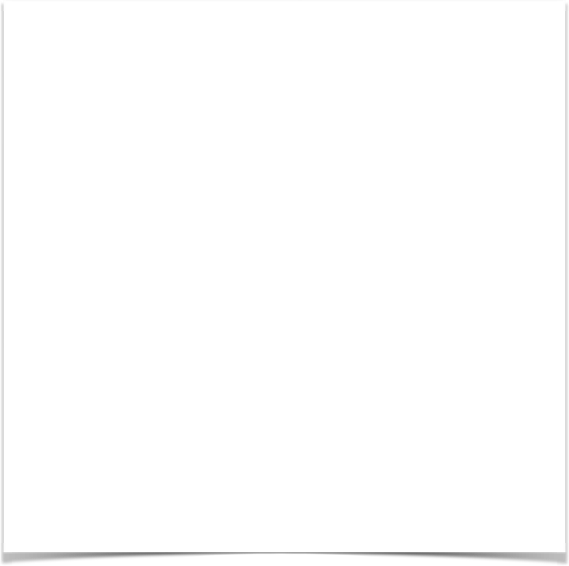 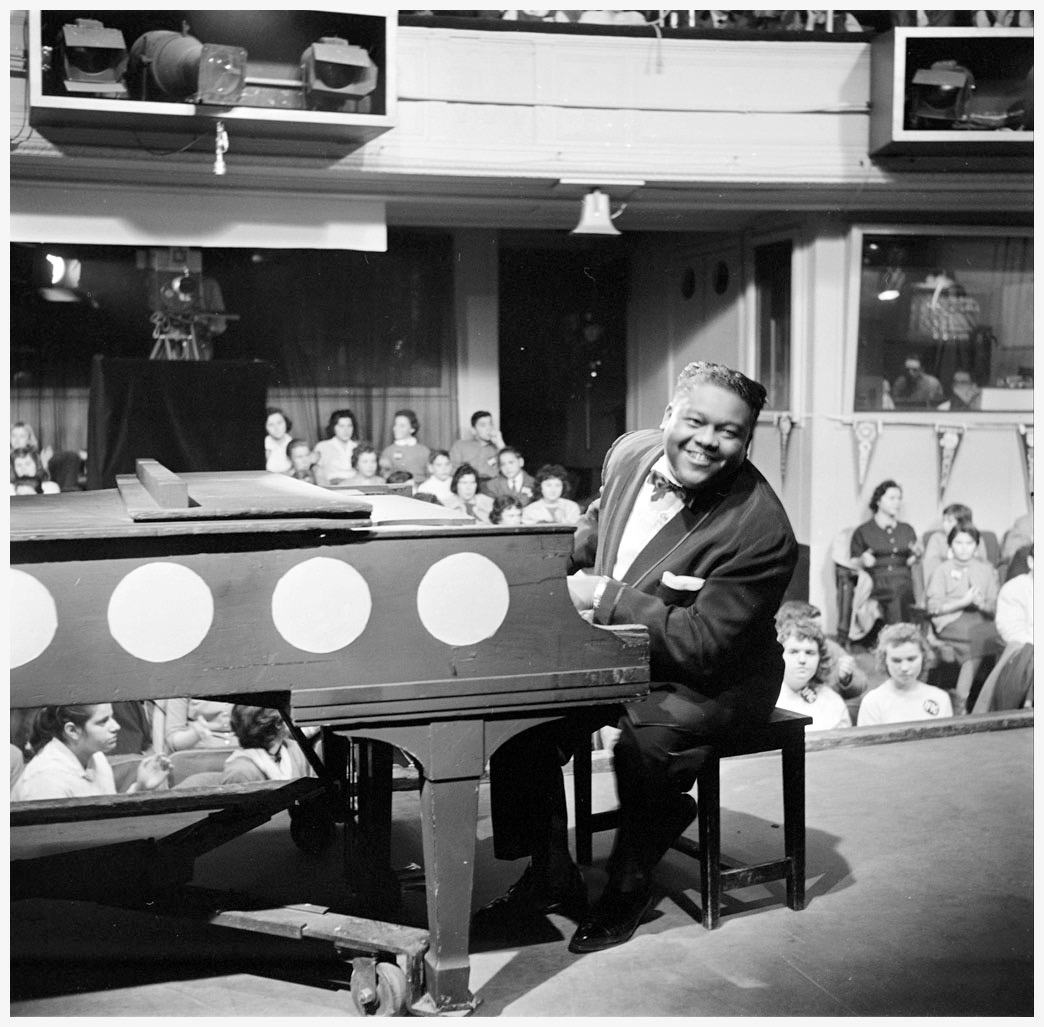 Antoine “Fats” Domino
Singer, pianist, songwriter born 1928 in New Orleans
Established R&B artist 1940s and 50s
Rock and Roll success with “Ain’t That a Shame”: #1 on R&B chart, #10 on pop
2nd biggest-selling recording artist of 1950s
Cuddly Teddy bear, relatively unthreatening image (unusual for 1950s)
Fats Domino
Influenced by Professor Longhair and Latin-flavored boogie-woogie
Signature characteristic - fast, even triplets 
Laid-back style
Dense textures, often polyrhythmic as well
Clave rhythm
12-bar blues
Ain’t That a Shame (1955) by Fats Domino and Dave Bartholomew on Imperial
12-bar blues chord progression
First 4 bars: verse, stop-time technique
You made (beat beat) me cry (beat beat) when you said (beat beat) goodbye
Second 8 bars: chorus:
Ain't that a shame? (chorus begins)
My tears fell like rain
Ain't that a shame?
You're the one to blame
Fats vs. Pat